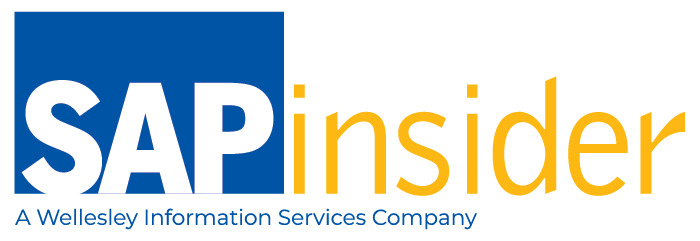 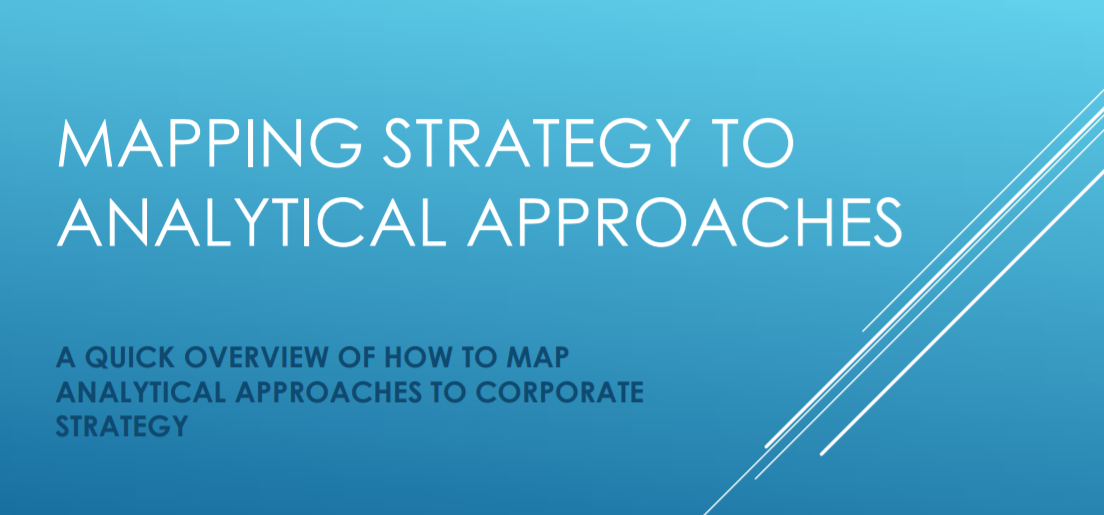 www.SAPinsiderOnline.com
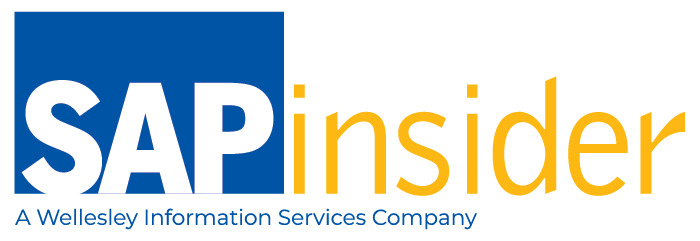 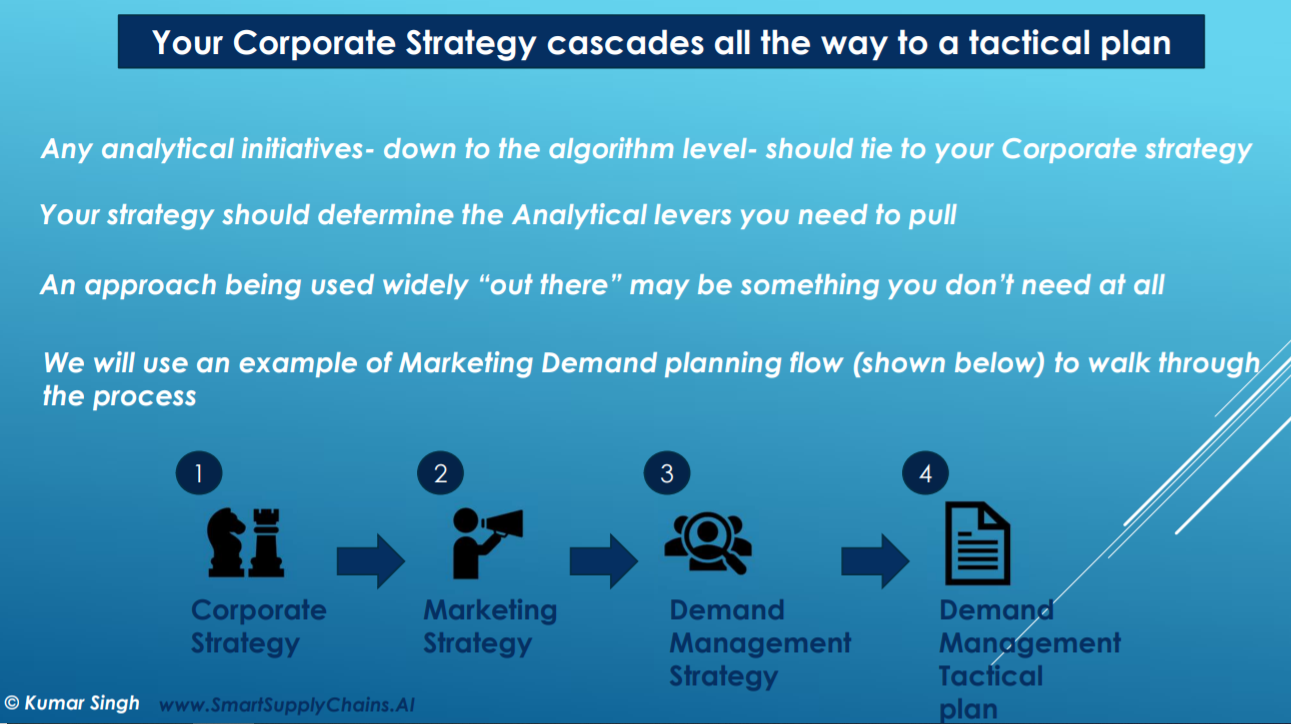 plan
www.SAPinsiderOnline.com
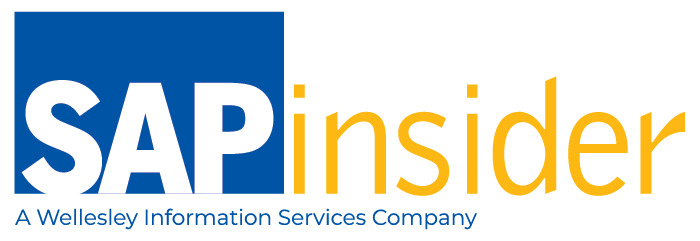 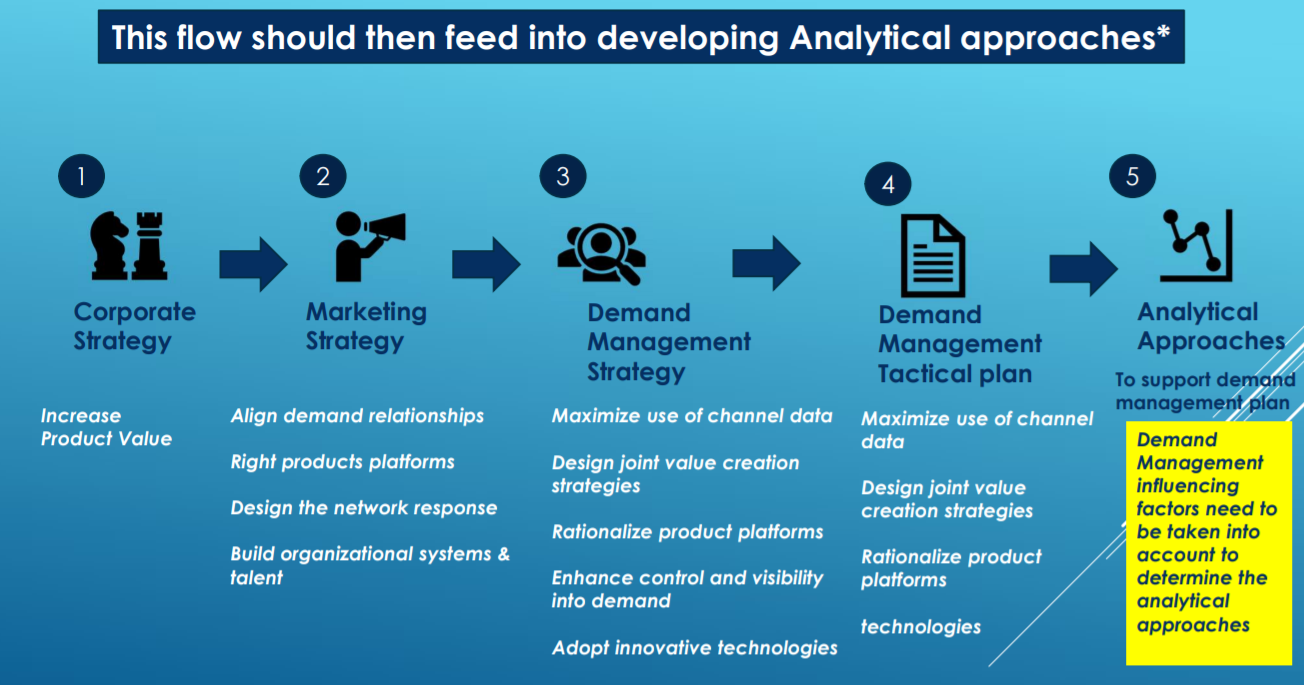 www.SAPinsiderOnline.com
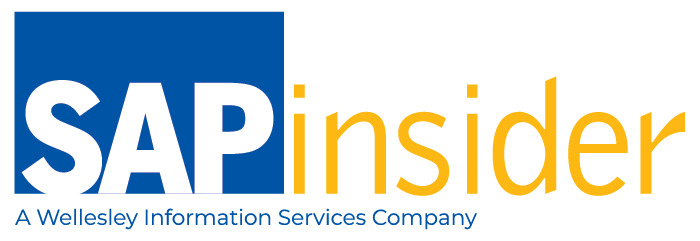 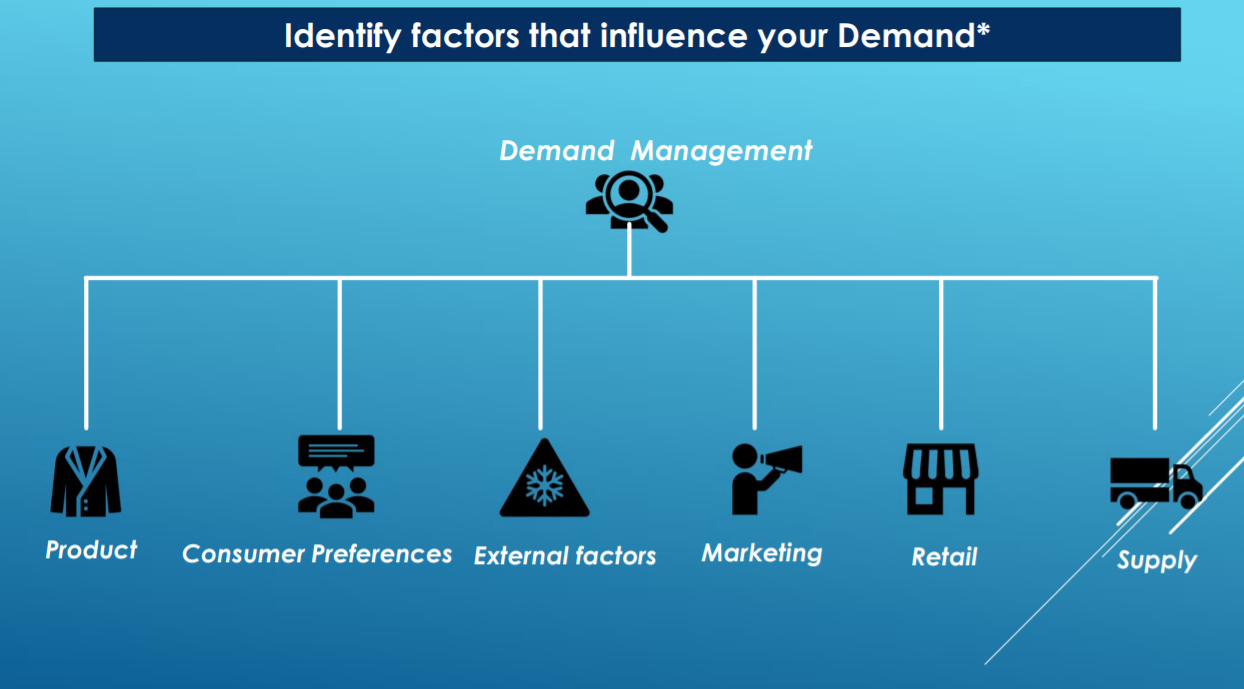 www.SAPinsiderOnline.com
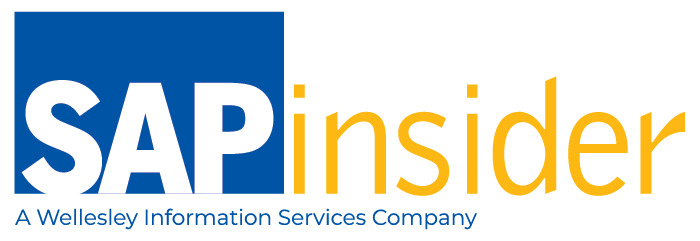 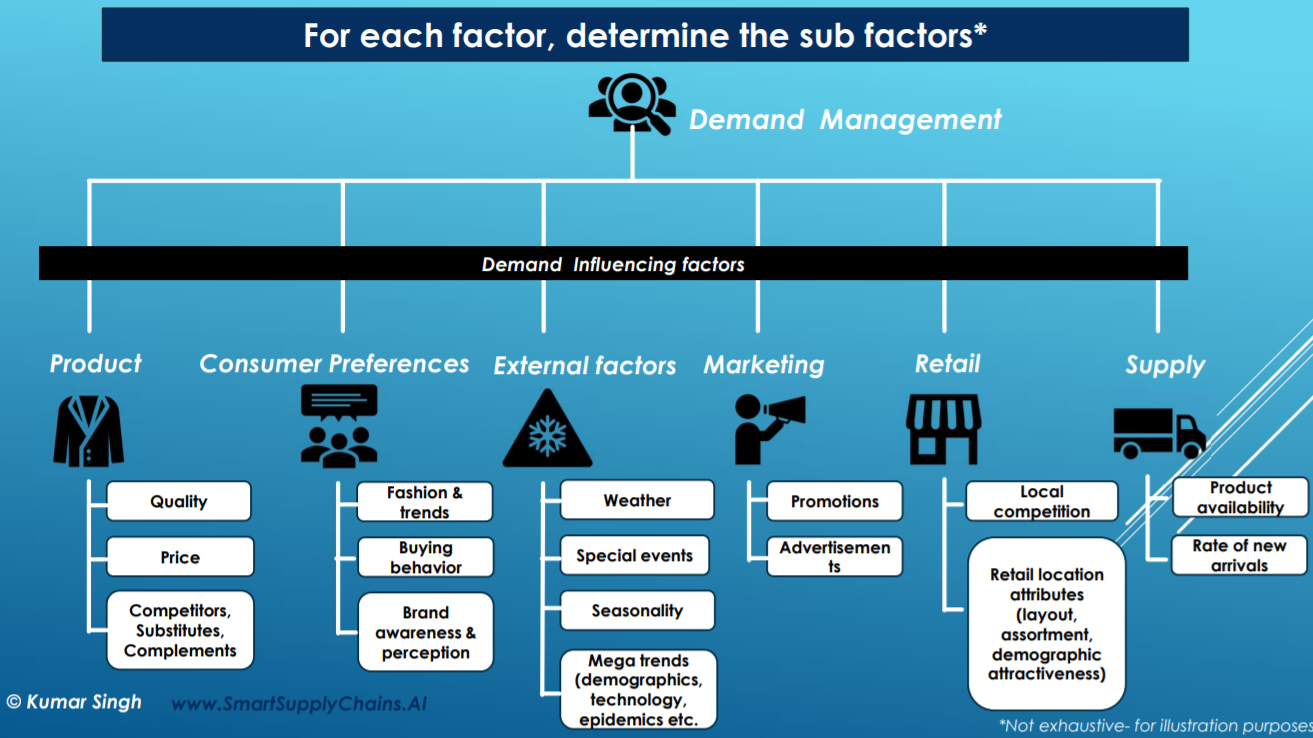 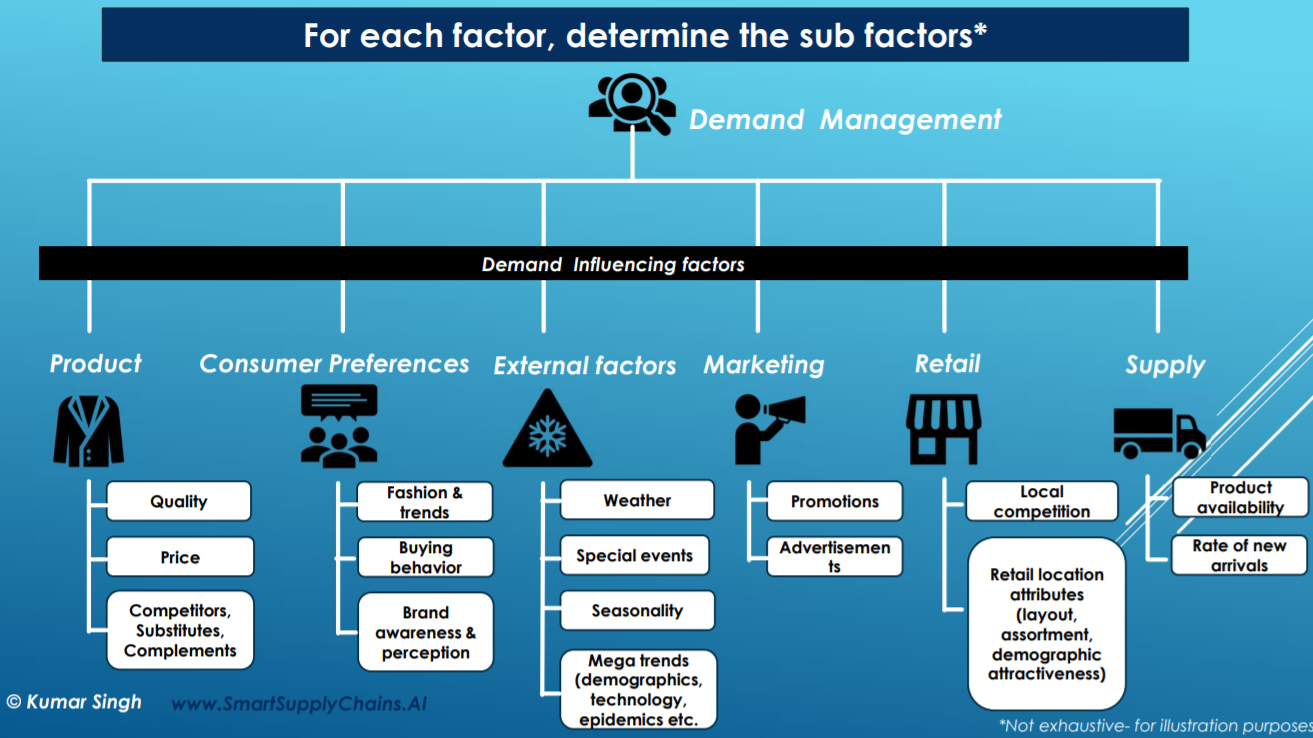 www.SAPinsiderOnline.com
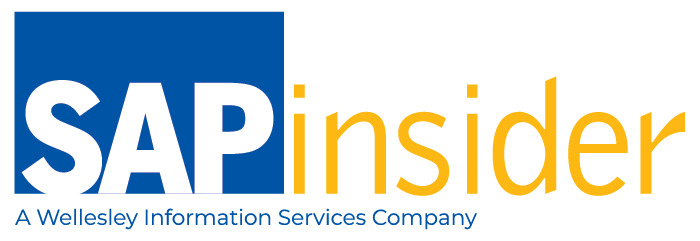 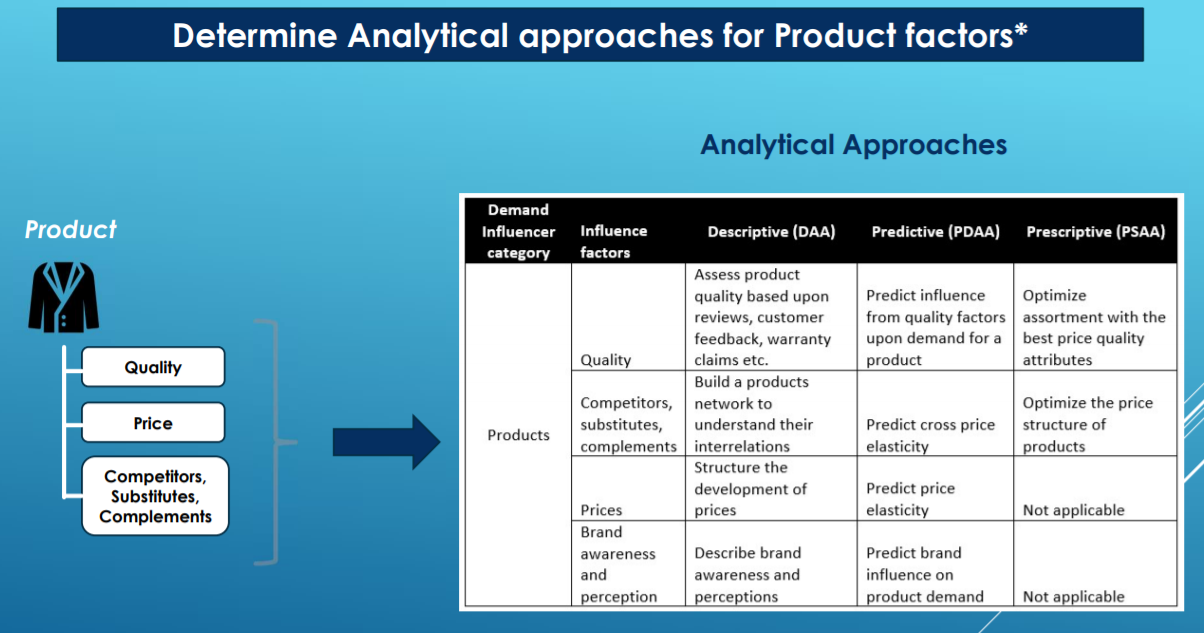 www.SAPinsiderOnline.com
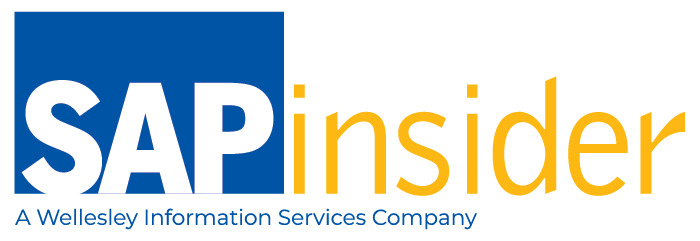 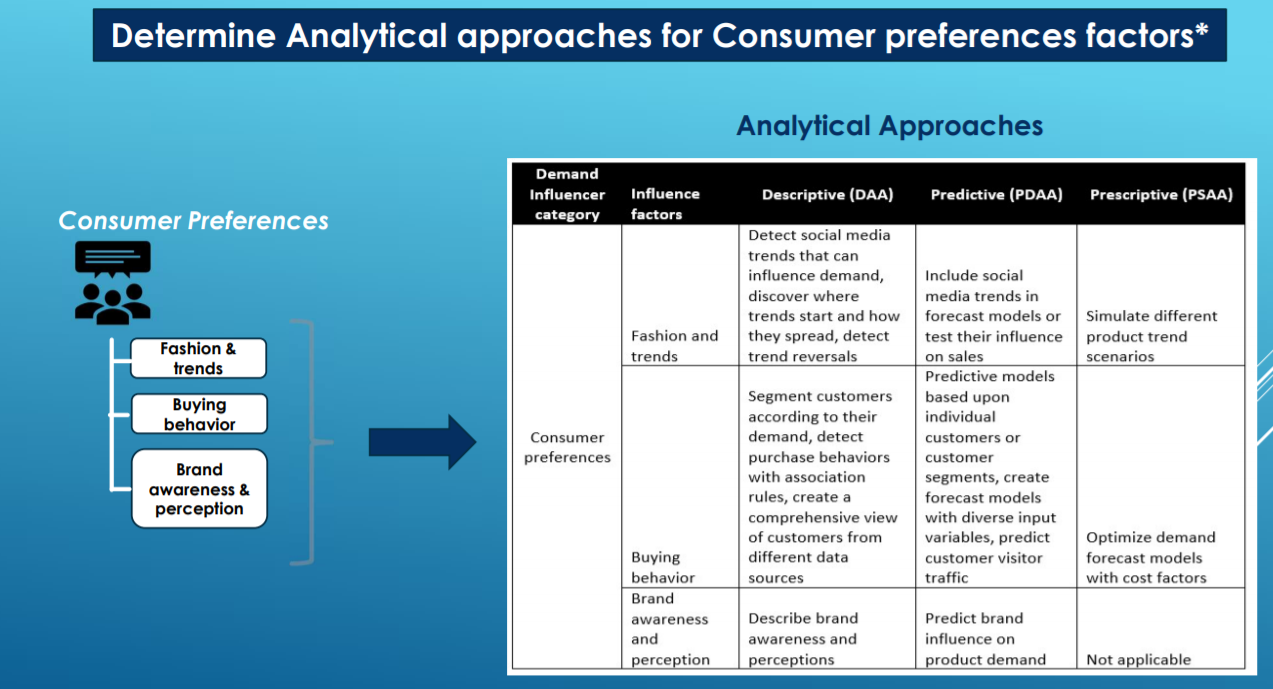 www.SAPinsiderOnline.com
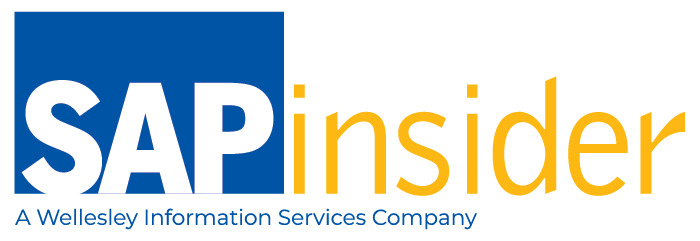 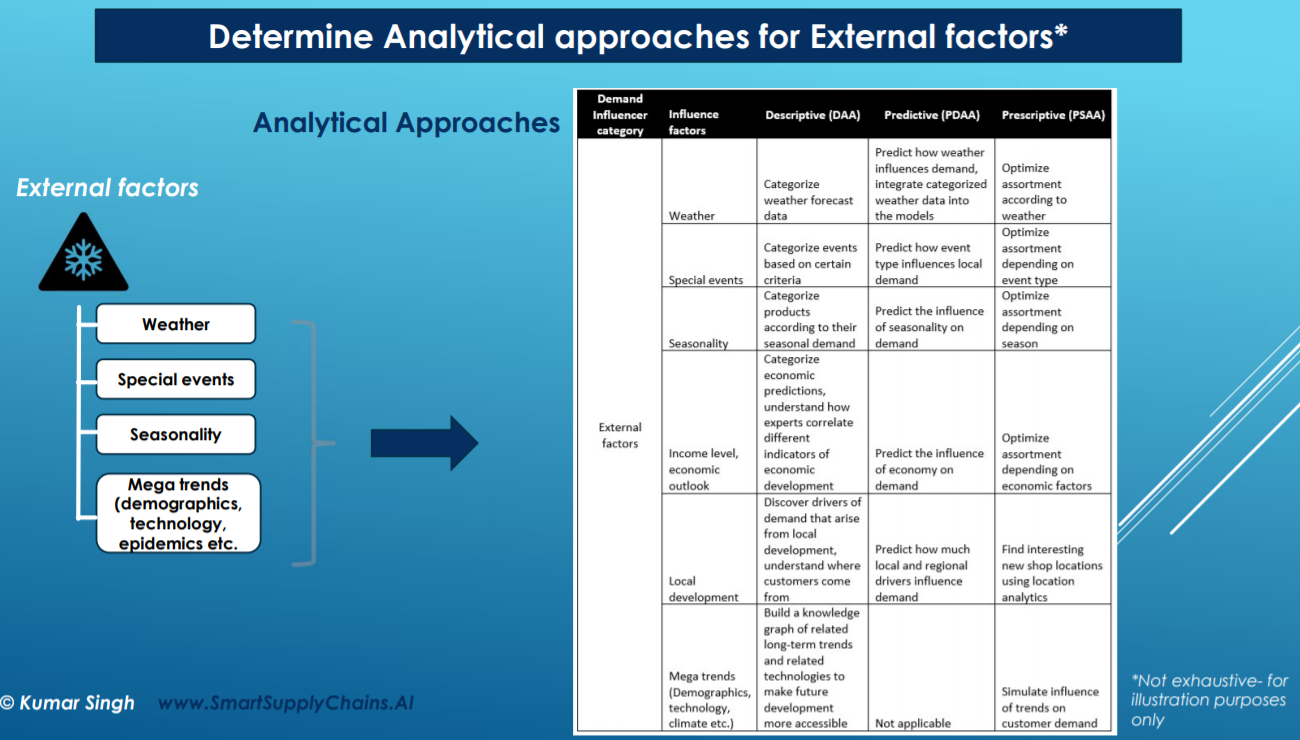 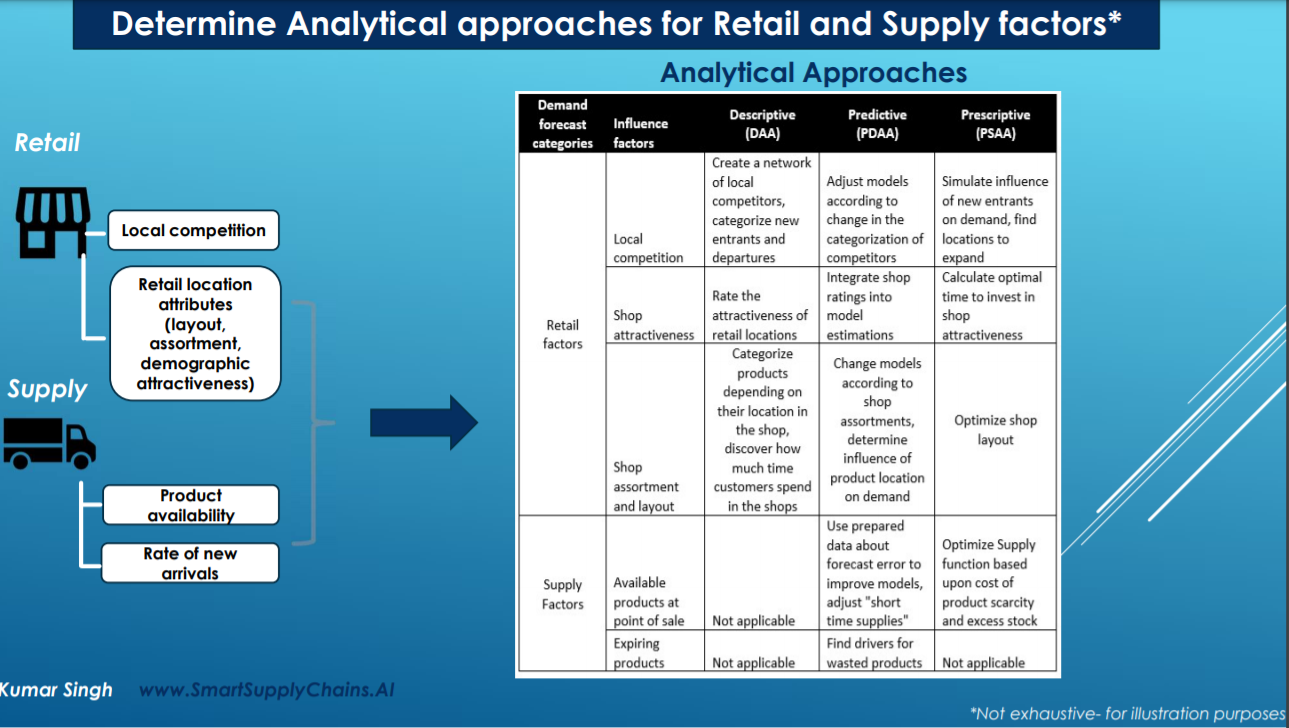 www.SAPinsiderOnline.com
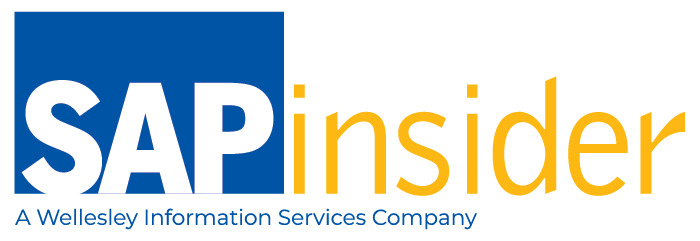 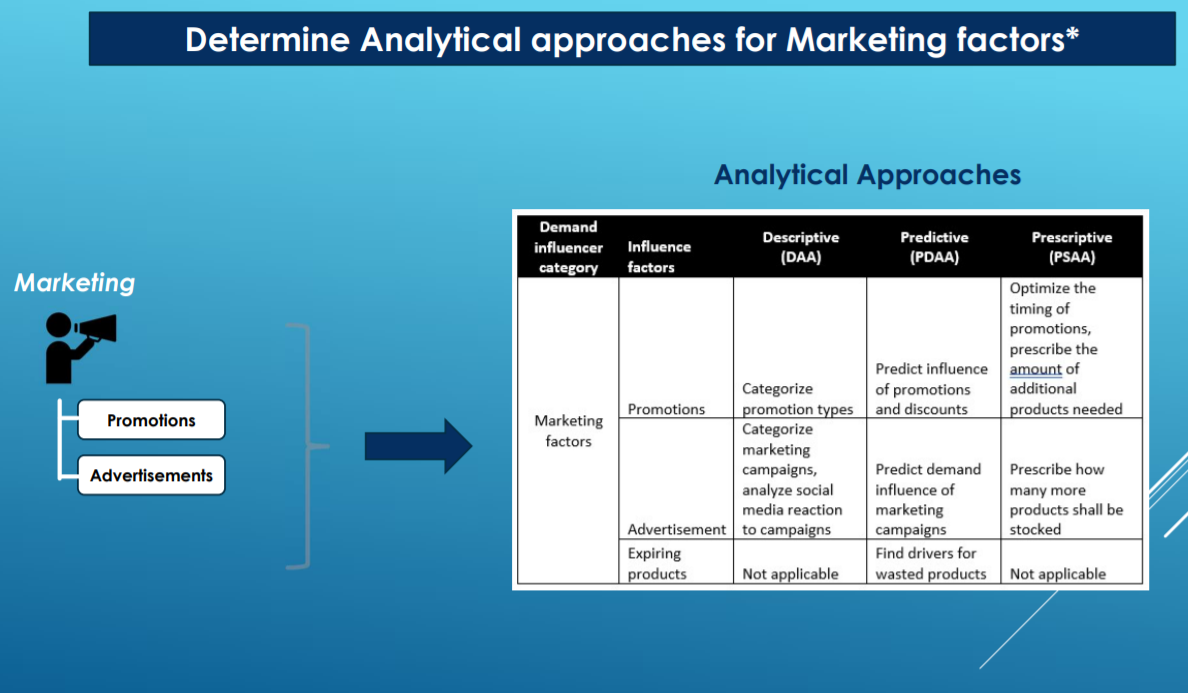 www.SAPinsiderOnline.com
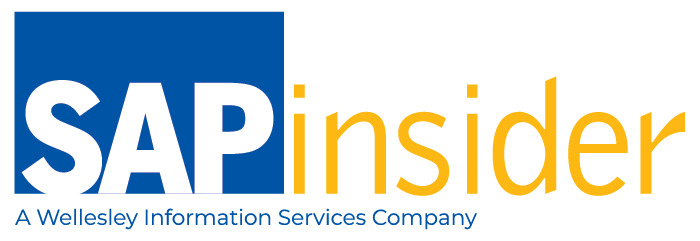 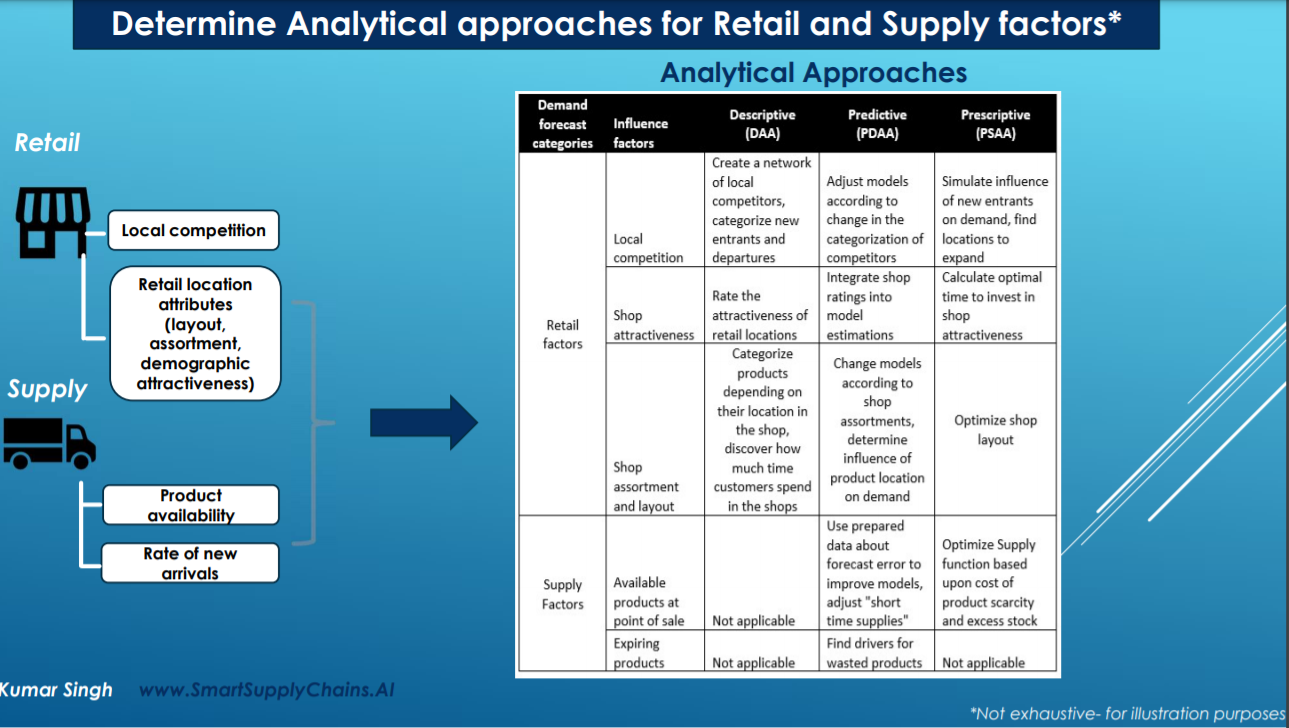 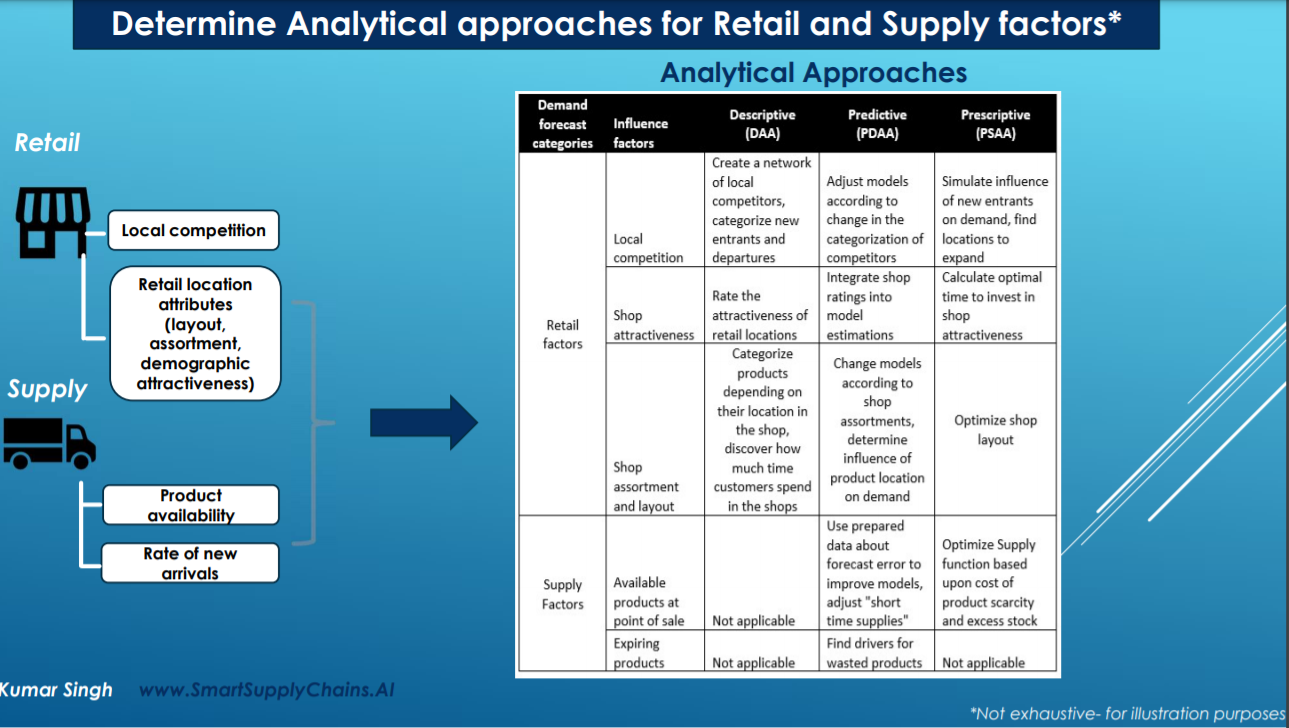 www.SAPinsiderOnline.com